Tiếng Việt
KHI CẢ NHÀ BÉ TÍ
Bài 19
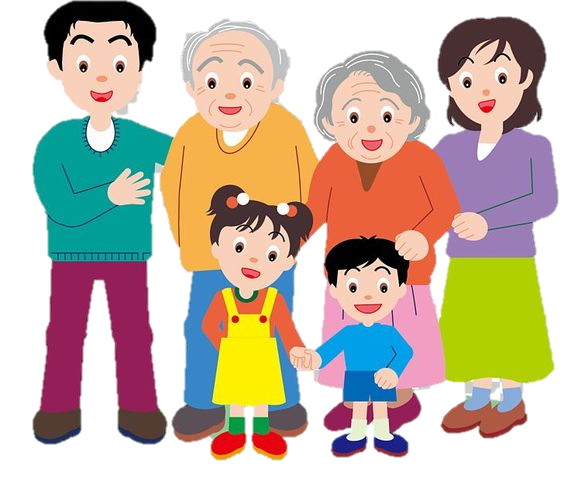 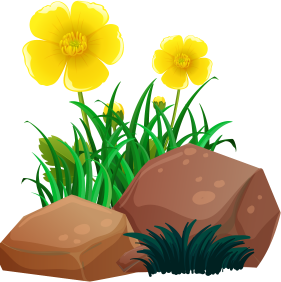 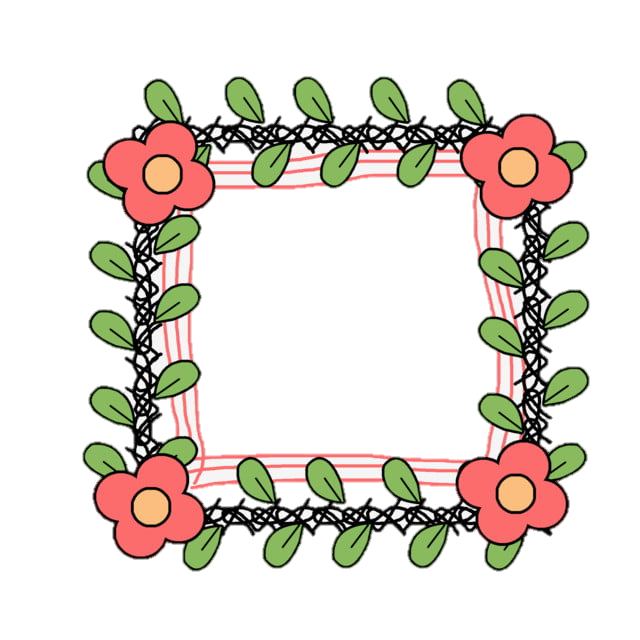 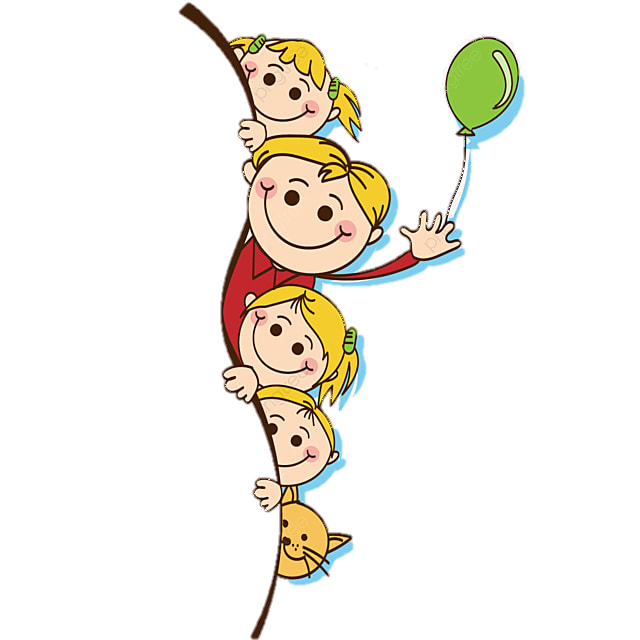 VIẾT
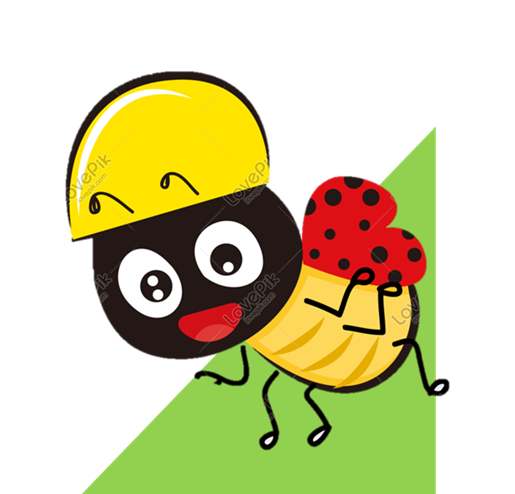 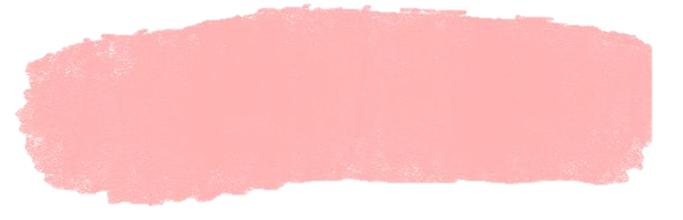 Khi cả nhà bé tí
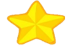 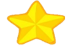 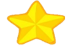 3
4
5
Khi con còn bé tí
Chẳng đọc sách, chơi cờ
Chẳng dọn dẹp, chữa đồ
Cả ngày con đùa nghịch.
Khi bố còn bé tí
Có thích lái ô tô
Có say mê sửa đồ
Có hay xem bóng đá?
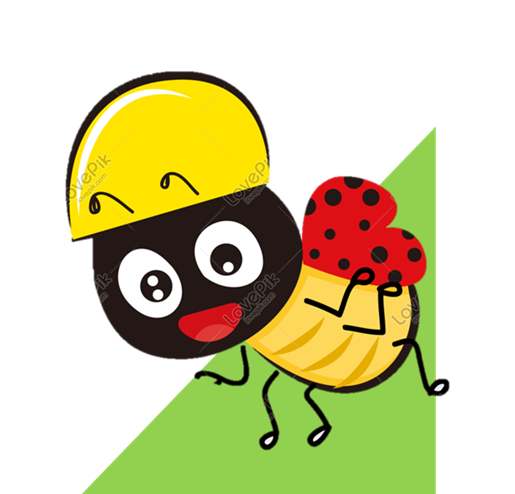 Khi mẹ còn bé tí
Có mải ngồi cắm hoa
Thích ra chợ gần nhà
Tối khuya ôm cuốn sách?
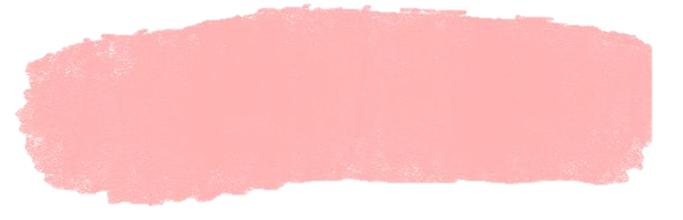 2. Làm bài tập a hoặc b.
a. Chọn tiếng trong ngoặc đơn thay cho ô vuông.
- Trong vườn, cây        (lịu/lựu) sai        (trĩu/trữu) quả.
- Trong vườn, cây            sai             quả.
lựu
trĩu
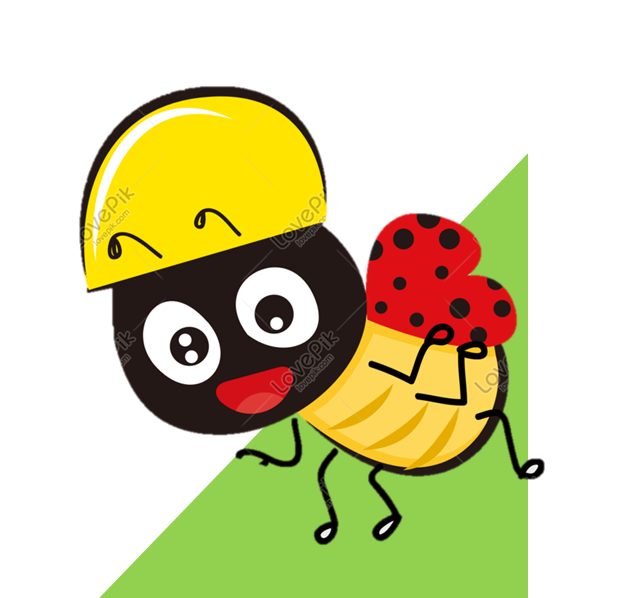 - Mẹ       (địu/đựu) em bé lên nương.
- Mẹ           em bé lên nương.
- Đàn chim sà xuống cây bằng lăng, hót       (líu/lứu) lo.
- Đàn chim sà xuống cây bằng lăng, hót          lo.
địu
líu
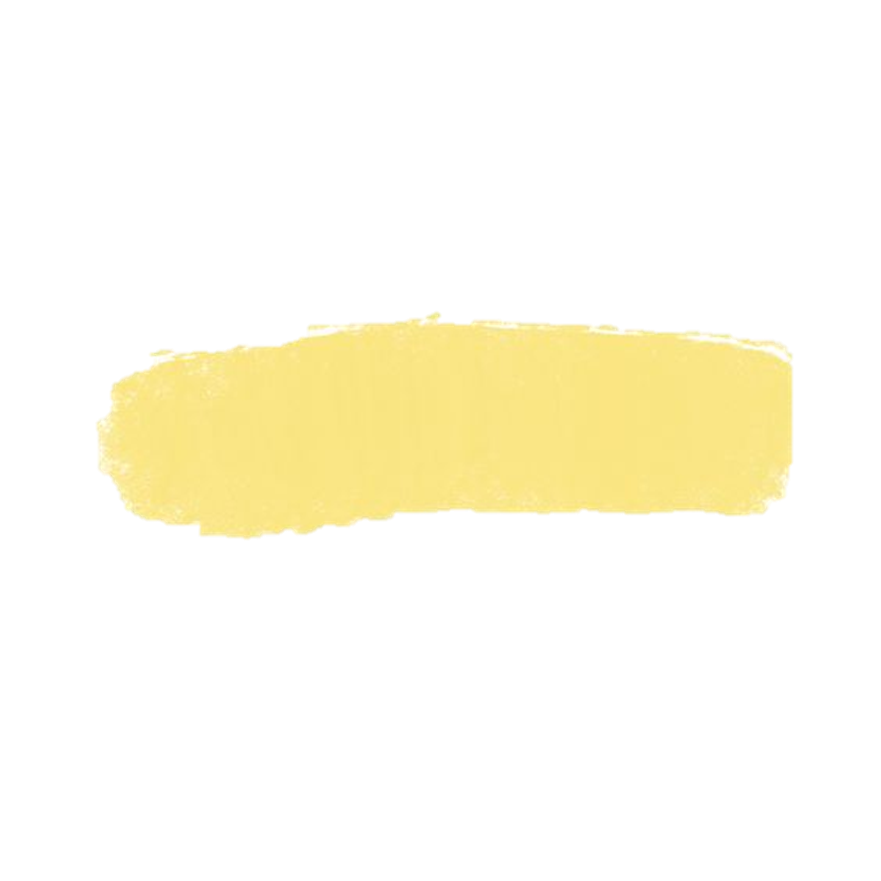 2. Làm bài tập a hoặc b.
b. Chọn tiếng trong bông hoa thay cho mỗi ô vuông.
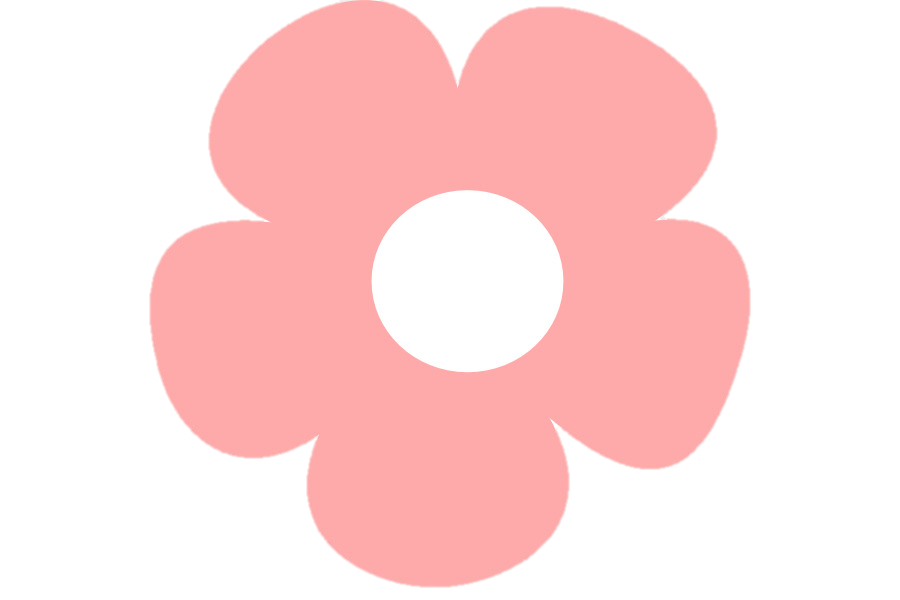 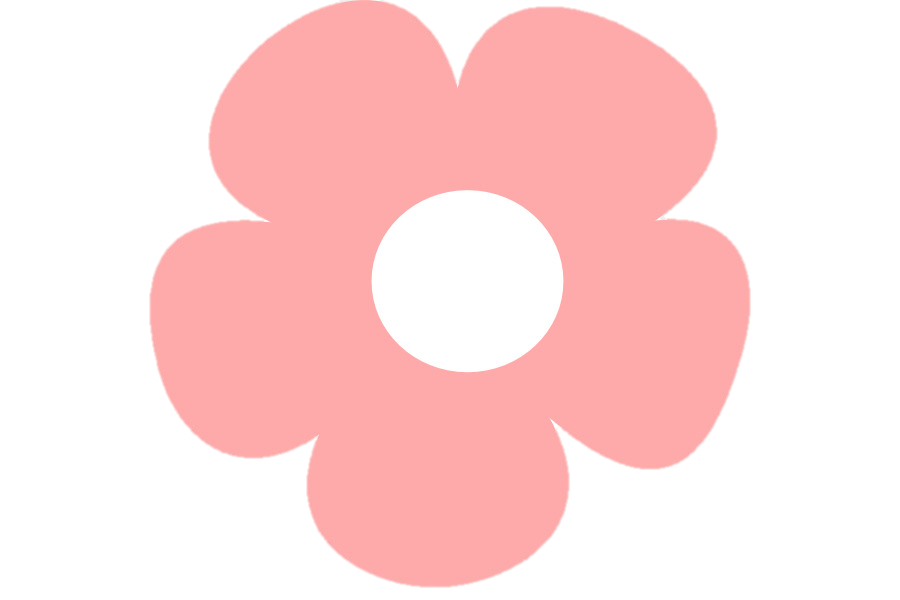 tiến
tiếng
- Anh Dũng giả làm                kêu của các con vật rất giỏi.
- Ở lớp, Mai và Hà là đôi bạn cùng                .
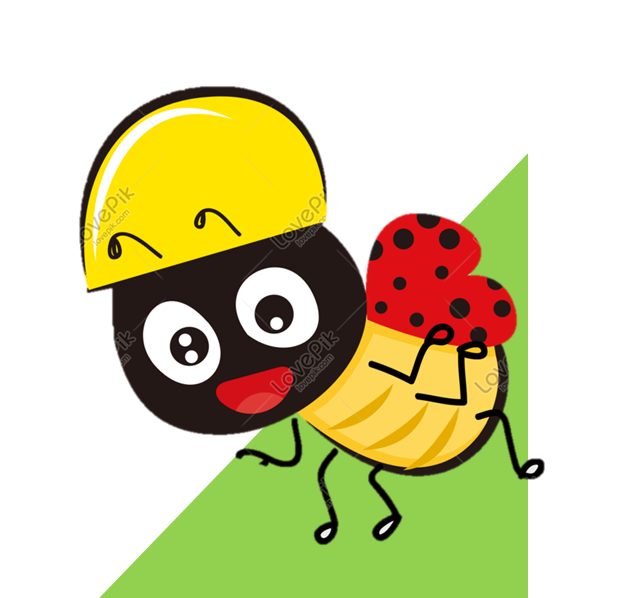 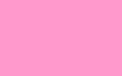 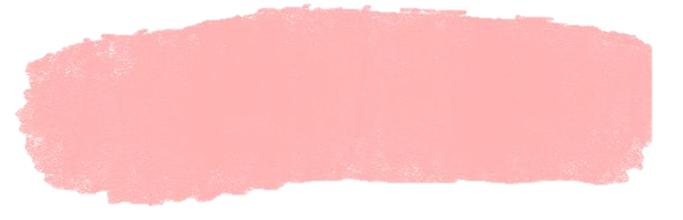 3. Viết vào vở 1 – 2 câu đã hoàn thành ở bài tập 2.
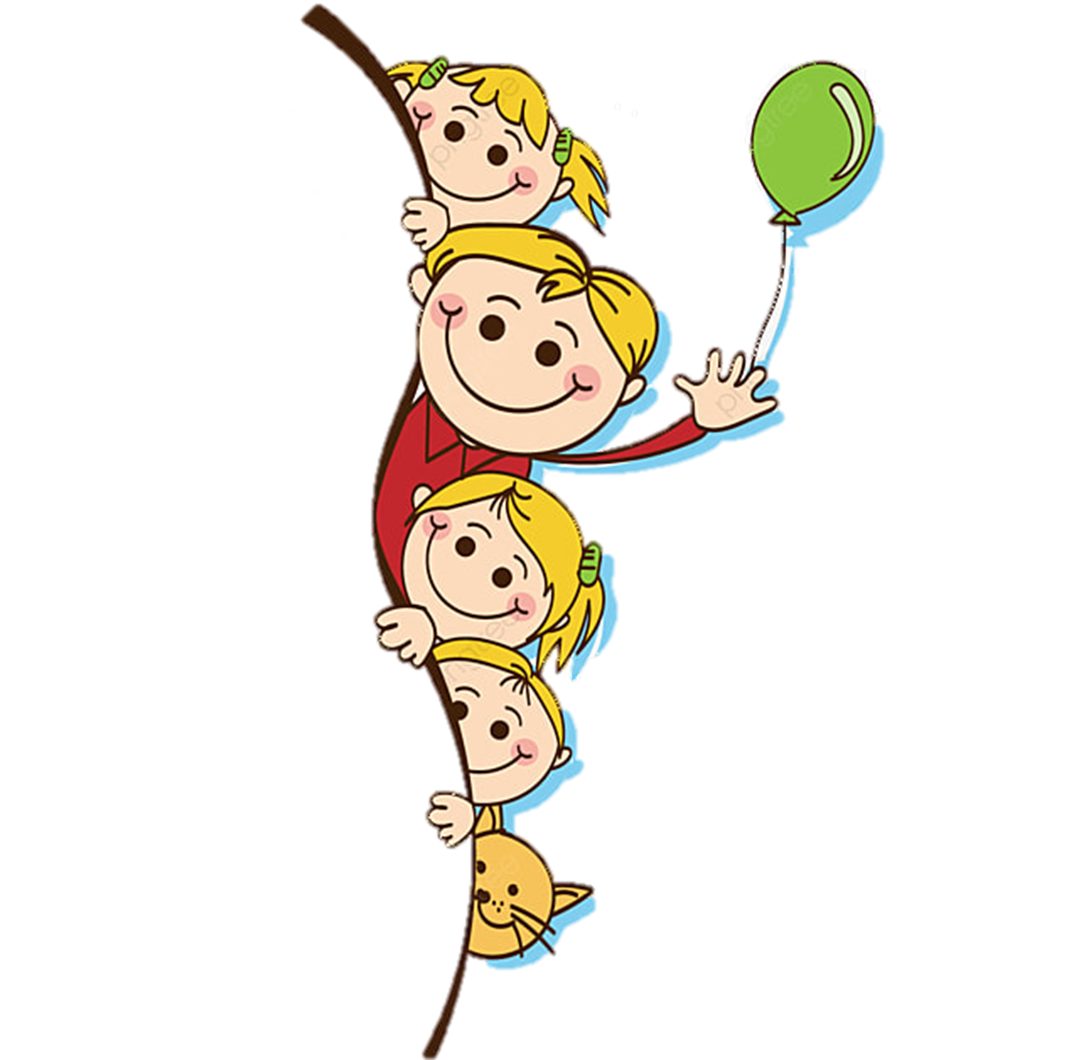 - Trong vườn, cây lựu sai trĩu quả.
- Mẹ địu bé lên nương.
- Đàn chim sà xuống cây bằng lăng, hót líu lo.
- Bàn tay khéo léo của bố đã biến những mảnh gỗ vụn thành máy bay, ô tô, con vịt,…
- Mẹ bảo Duy không nên lười biếng, phải chăm tập thể dục hàng ngày.
- Anh Dũng giả làm tiếng kêu của các con vật rất giỏi.
- Ở lớp, Mai và Hà là đôi bạn cùng tiến.
Chọn 1-2 câu viết vào vở
HẸN GẶP LẠI CÁC EM
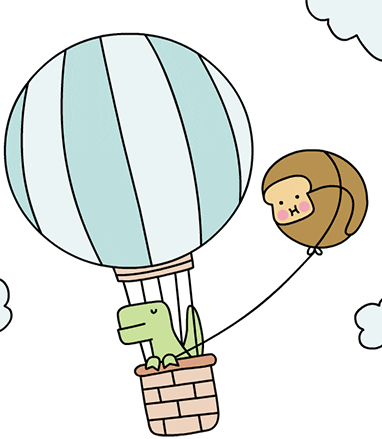 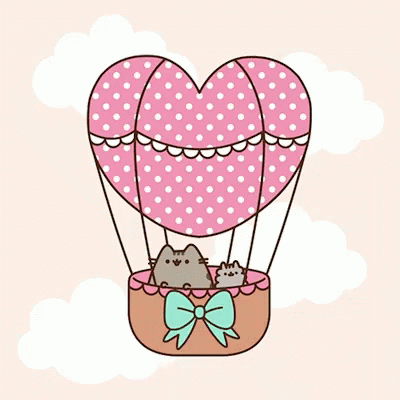 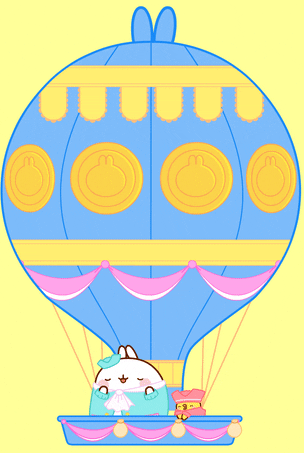 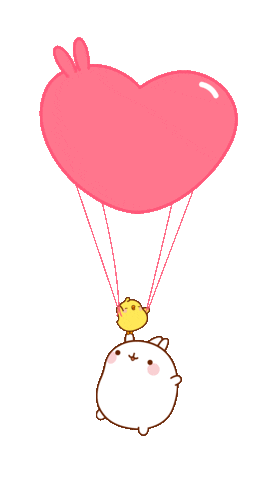 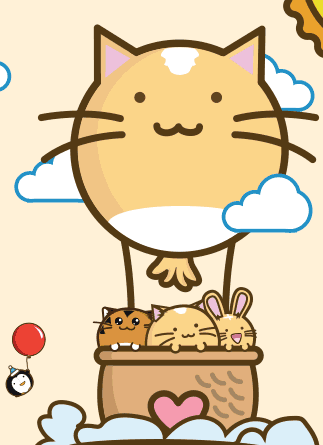 CỐ LÊN!
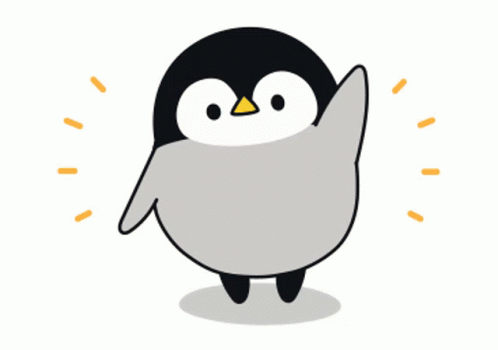